Čo SA U NÁS DEJE
Zaujímavé vyučovanie
Exkurzie
Rovesnícke vzdelávanie
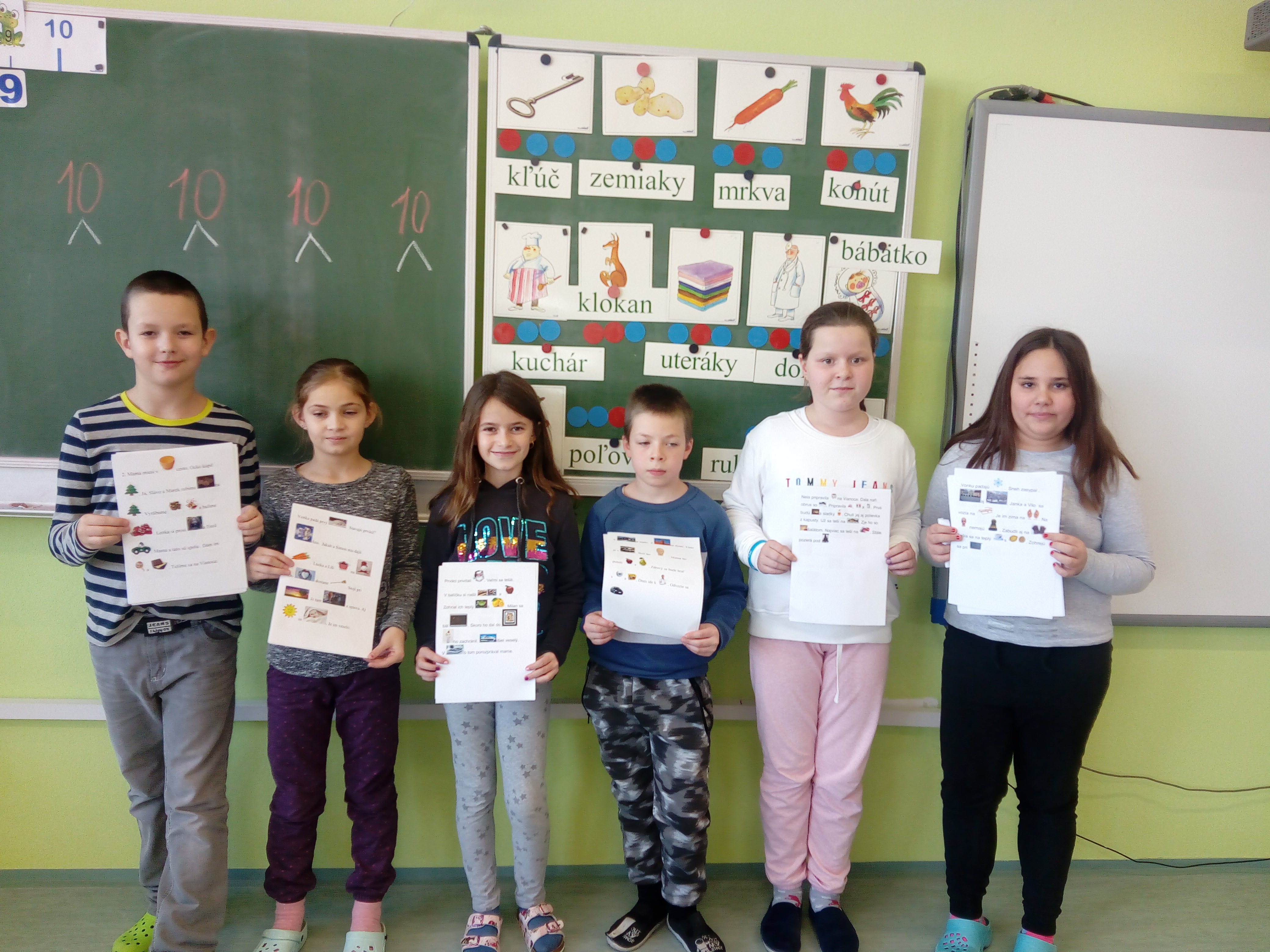 Súťaže
Tvorba relaxačných zón
Experimentovanie
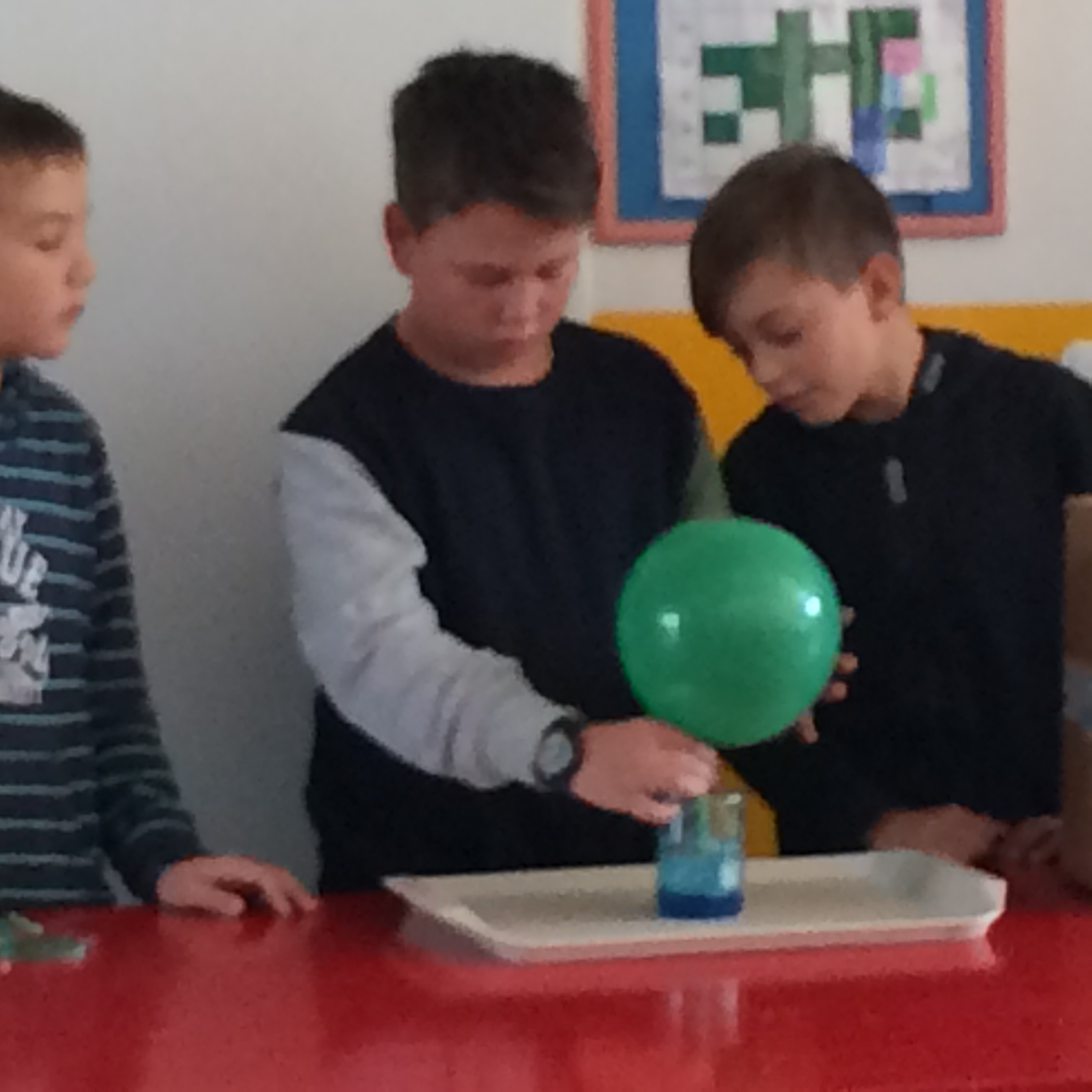 Realizácia projektov
eTwinning
Škola priateľská k deťom
Zelená škola
Škola programovania
Úspech v škole – pevný základ do života
Skrášľovanie priestorov
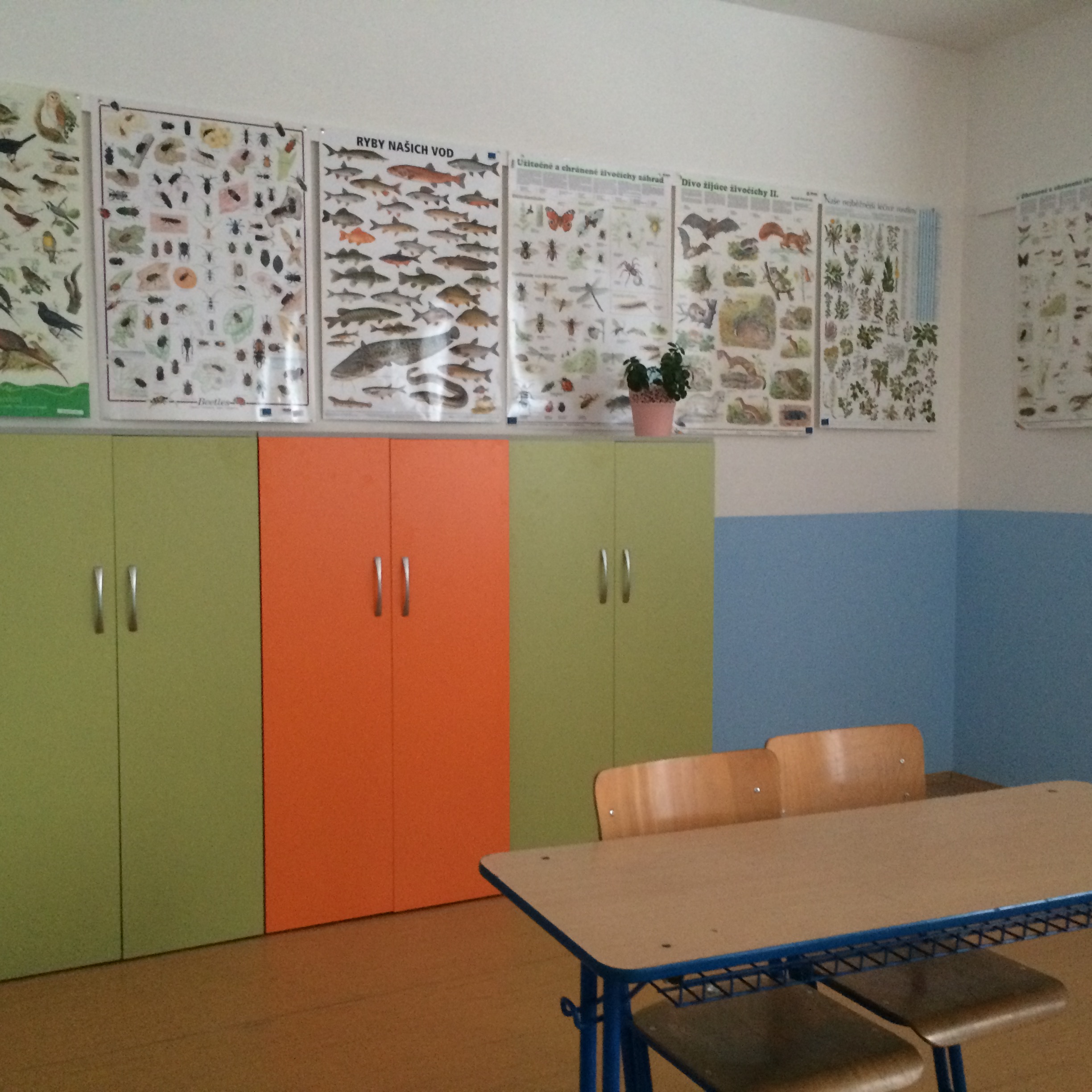 Vystúpenia
Spolupráca s Unicef
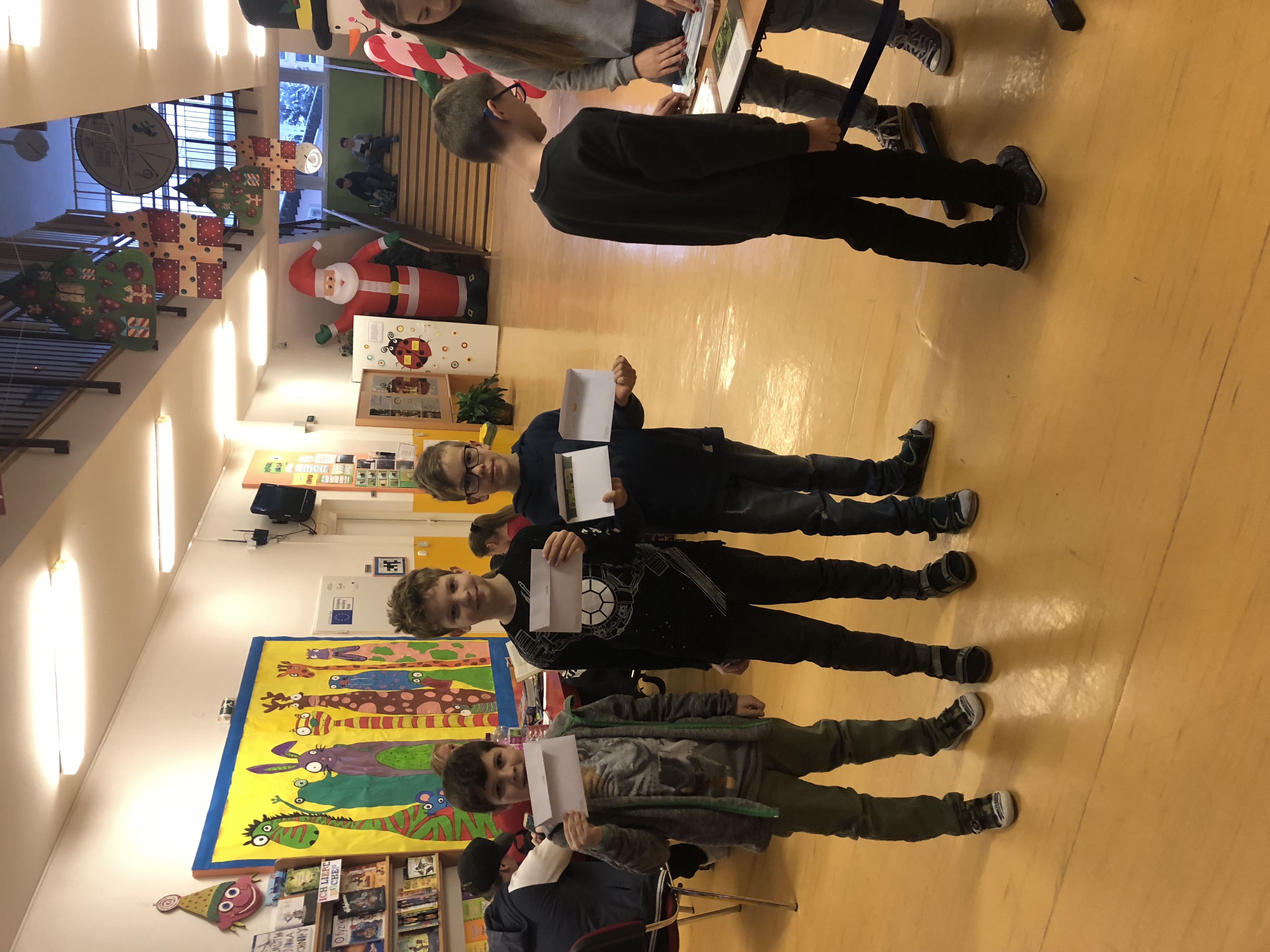 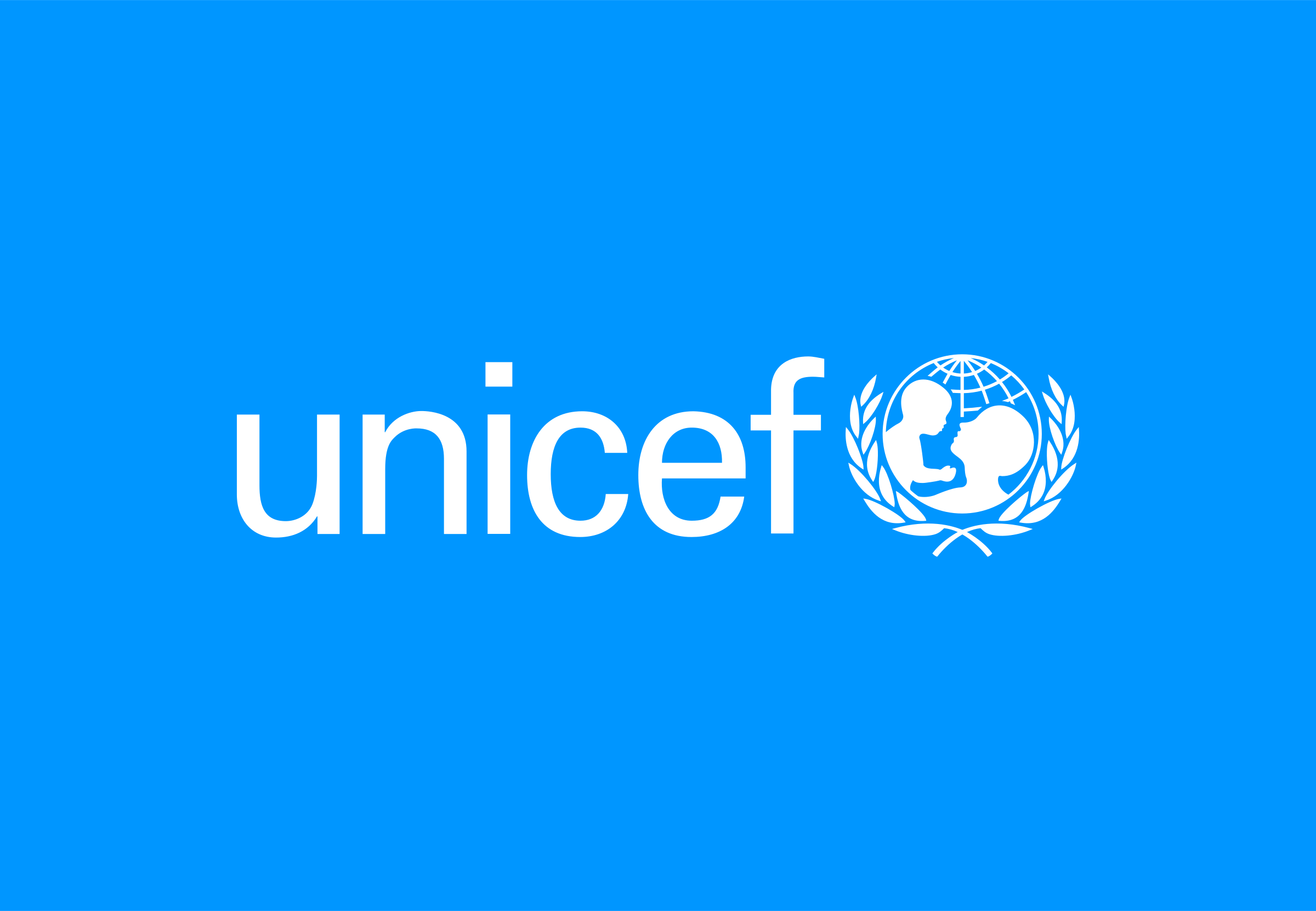 Zber šípok, papiera, hliníka
Šípky – 157 kg
Naj zberači: 
1. stupeň - Viktória Kováčová, Natália Tretinová, Alžbeta Beňová, Denis Csala
2. stupeň – Nina Kralevičová
Papier – 4 583 kg
Naj zberači: 
1. stupeň Adrian Strapko, Alžbeta Beňová, Ema Vrcová
2. stupeň – Peter Suchý, Dominik Slanina
Hliník - ? Uvidíme, zbierajte...
Separovanie
Športovanie
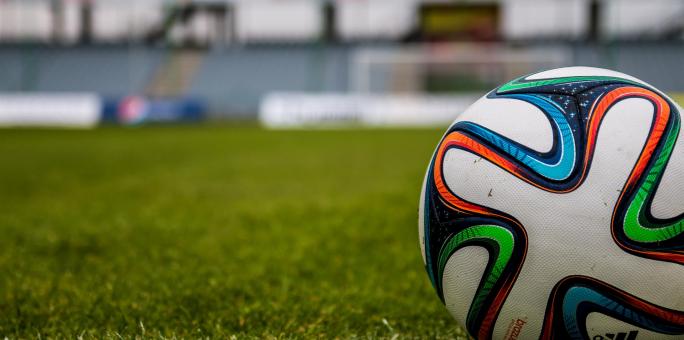 Aktivity žiackeho parlamentu
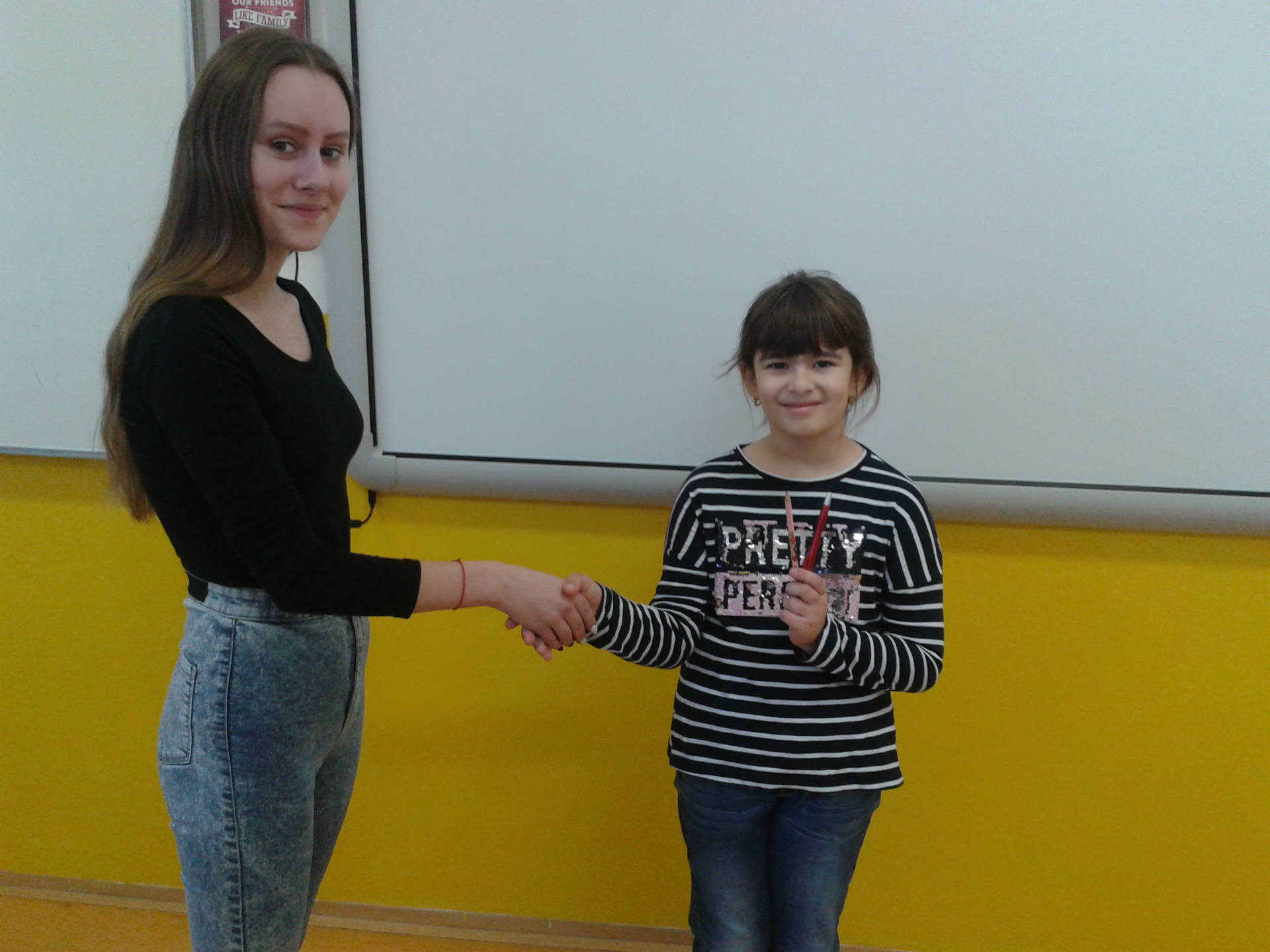 Vysielania v školskom rozhlase
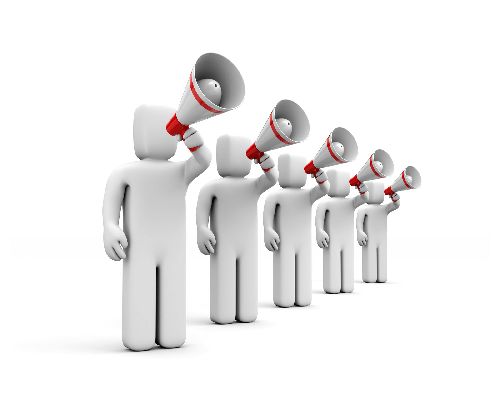 Zábava v ŠKD
Spolupráca s Amnesty International
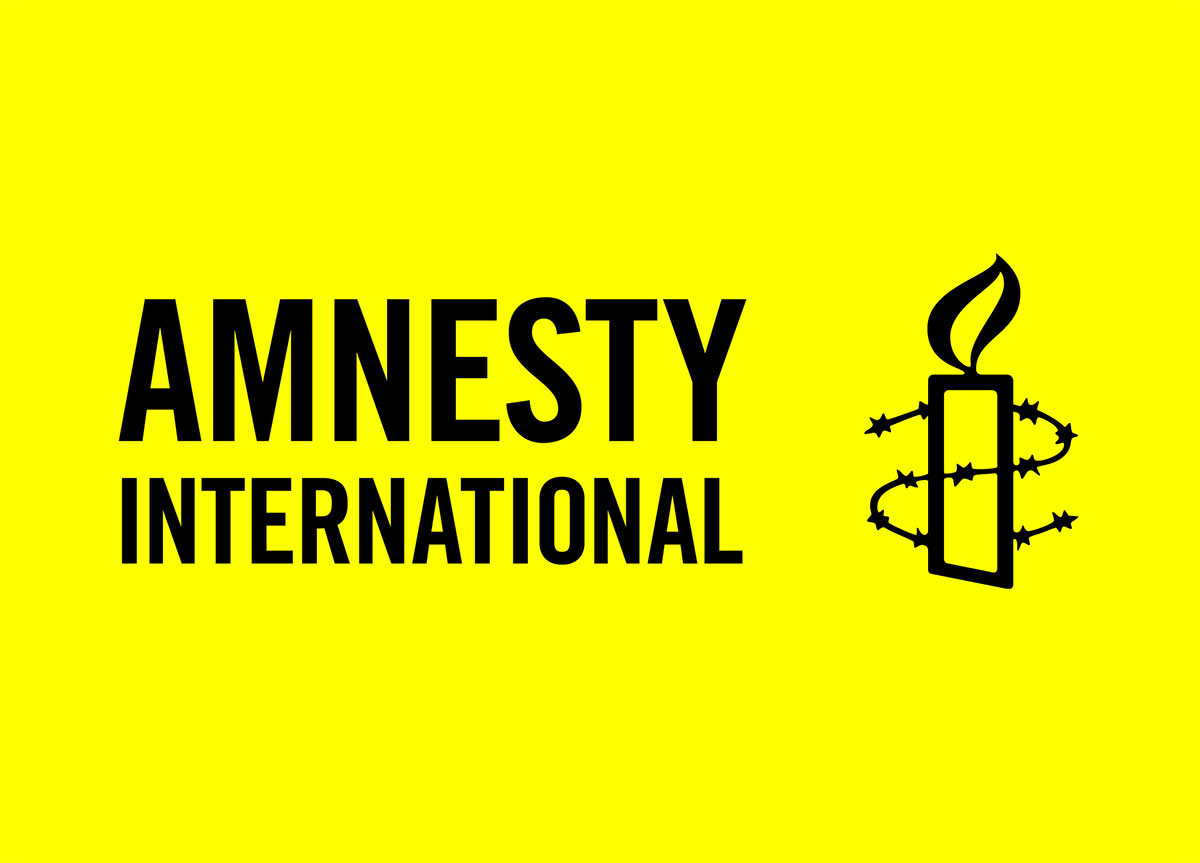 Aktivity v prírode
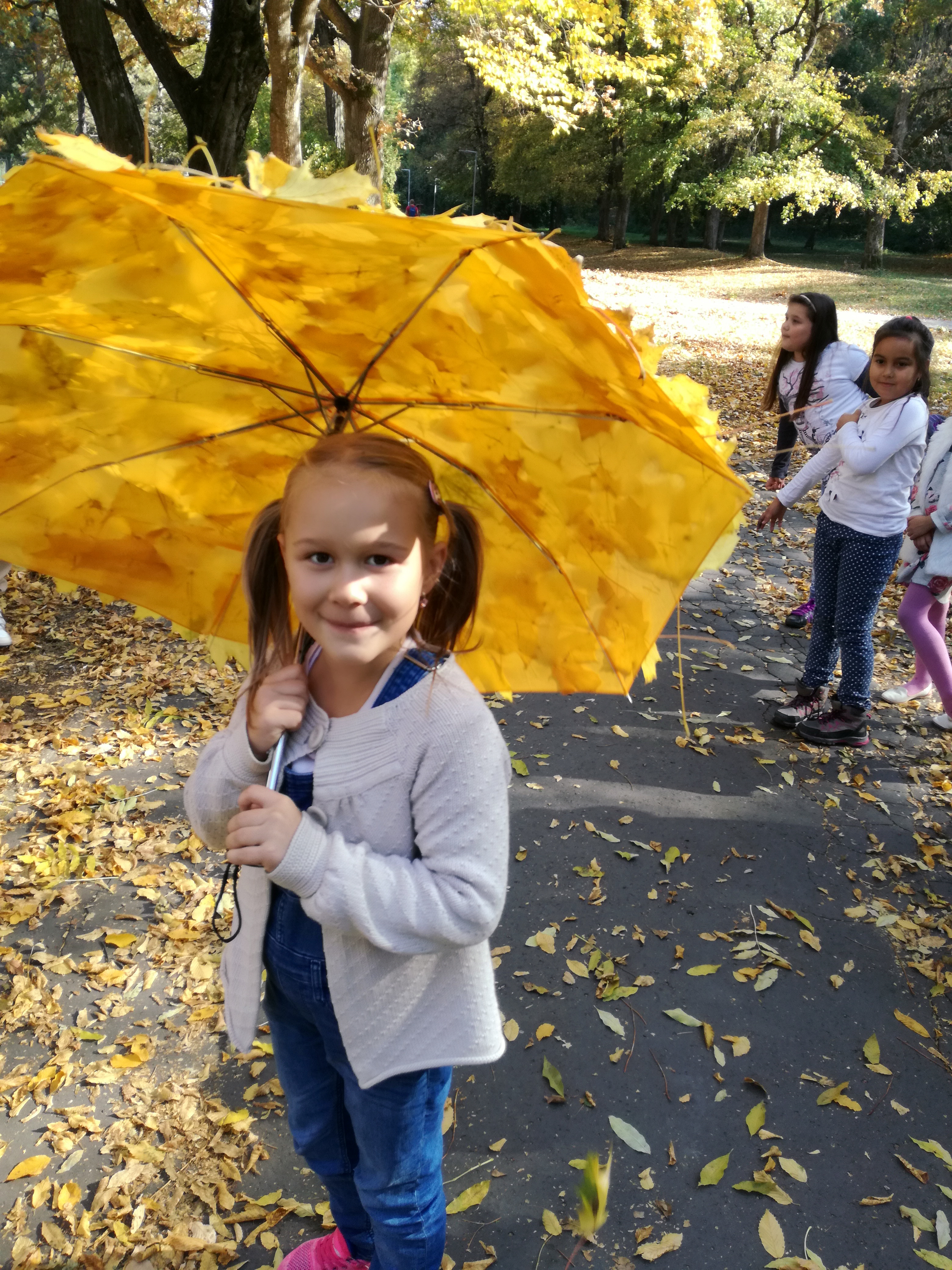 a všeličo iné...
Tešíme sa na ďalšie aktivity!